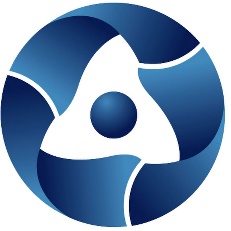 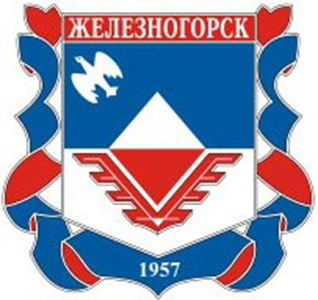 Эффективный регион

МУП «Транспортные линии»
 
Проект 
«Оптимизация формирования и выгрузки отчета системы  АСКОП»
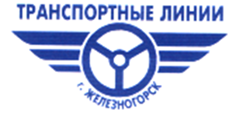 ПСР-проект «Оптимизация формирования и выгрузки отчета системы  АСКОП» в МУП «Транспортные линии»
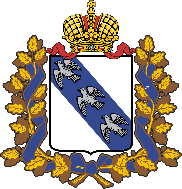 1. Вовлеченные лица и рамки проекта
2. Обоснование выбора
Ежедневное исправление ошибок и формирование отчета вручную в ГУП «ИЦ Регион-Курск».
Низкая выручка.
Необходимость перехода на АСКОП (автоматизированная система контроля оплаты проезда).
Риски:
Несоблюдения налогового законодательства РФ.
Заказчик проекта:  директор МУП  «Транспортные линия» 
Оголяр Д.С.
Периметр проекта: МУП «Транспортные линии»
Границы проекта: открытие смены – формирование отчета
Руководитель ПСР-проекта: заместитель директора по пассажирским перевозкам Холопов В.А.
Команда проекта: Вайгант О.А., Скрипина С.В., Ракитин А.Е.
3. Цели и плановый эффект
4. Ключевые события (КС)**
Старт проекта	25.01.2021
Картирование текущего состояния процессов: 	17.02.2021
3.    Разработка целевого состояния и плана мероприятий:	 17.03.2021 
4.   Проведение Kick-off	18.03.2021
5.   Реализация мероприятий проекта: 	 14.06.2021
6.   Закрепление результатов и закрытие проекта 	01.07.2021
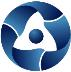 Оптимизация формирования и выгрузки отчета системы  АСКОП
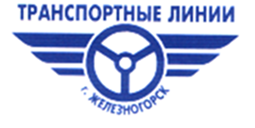 Исходное состояние проекта
480 мин
1 мин
1 мин
1 мин
20 мин
720 мин
Рабочая смена. Обслуживание пассажиров, продажа билетов.
Закрытие смены. передача данных о количестве  проданных билетов.
Открытие смены
Проверка  и передача терминала АСКОП кондуктору
Открытие маршрута на терминале АСКОП
Прием и обработка информации о количестве проданных билетов.
480 мин
15 мин
15 мин
15 мин
5 мин
2880 мин
Сверка полученной информации. Заполнение в программу  путевых листов.
Проверка отчетов форма 1Э и       форма 7.
Проверка отчетов форма 1Э и       форма 7.
Проверка отчетов форма 1Э и       форма 7.
Проверка правильности выгруженной информации.          Форма 3801.
Подготовка запроса уточненной информации.
Подготовка запрошенной  информации.
ВПП= 4 138 мин.  
от 2 до 4 дней
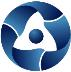 Оптимизация формирования и выгрузки отчета системы  АСКОП
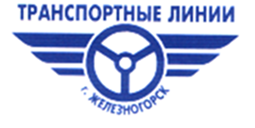 Обоснование выбора проекта
Ежедневное исправление ошибок и формирование отчета вручную в ГУП «ИЦ Регион-Курск».
Необходимость перехода на АСКОП (автоматизированная система контроля оплаты проезда).
Низкая выручка.
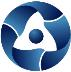 Оптимизация формирования и выгрузки отчета системы  АСКОП
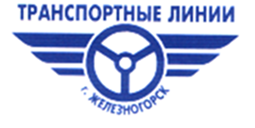 Мероприятия для решения выявленных проблем
Сформировать письмо в Регион-Курск с перечнем вопросов (проблем).
Подготовка и отправка письма по доработке ПО, выбора зонирования по введению суммы проезда.
Решить вопрос с формированием неправильных отчетов.
1.
2.
3.
Переход на электронную систему оплаты.
Сформировать трехстороннюю рабочую группу: Транспортный комитет, Регион-Курск, Транспортные линии. Проработать вопросы по запуску электронного документооборота.
4.
5.
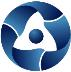 Оптимизация формирования и выгрузки отчета системы  АСКОП
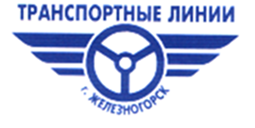 Целевое состояние проекта
1 мин
1 мин
480 мин
20 мин
720 мин
480 мин
Открытие смены
Проверка  и передача терминала АСКОП кондуктору
Рабочая смена. Обслуживание пассажиров, продажа билетов.
Закрытие смены. передача данных о количестве  проданных билетов.
Прием и обработка информации о количестве проданных билетов.
Сверка полученной информации. Заполнение в программу  путевых листов.
ВПП= 1702 мин. (28 ч. 37 мин ., 1.2 д)
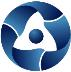 Оптимизация формирования и выгрузки отчета системы  АСКОП
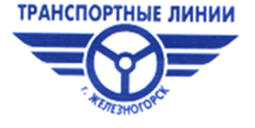 Изменение показателей в результате реализации проекта
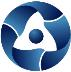 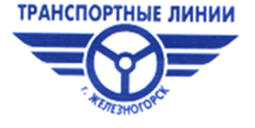 Оптимизация формирования и выгрузки отчета системы  АСКОП
Достижение целевых показателей
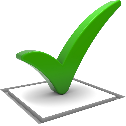 * Срок реализации проекта 30.06.2021г.